Lead Evaluator Training
Day 2
Agenda
Objectives and Agenda Review
Focusing on the learners
Teacher Evaluation
The nature of evaluation (feedback, evidence, bias)
Collecting Some Evidence
Beginning of the Year (meetings, SLOs, etc.)
Getting It Done
Closure
There are three priorities in the Teaching Standards
Engagement
Constructivism
21st CenturyReadiness
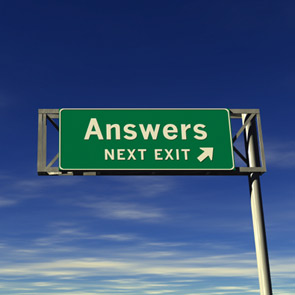 PRIORITIES
[Speaker Notes: NOTES]
In your role as a leader you will be expected to be an instructional expert and to be able to recognize the priorities of the Teaching Standards and rubric in every classroom. 
With a partner, choose one of the classroom contexts on the worksheet and describe the specific examples of what you would actually see and hear in the classrooms described. 
Be prepared to share your work
[Speaker Notes: NOTES]
The setting: 5th grade blended physical education class (includes APE). Two teachers. Twenty-five students.

Examples of what would be seen and heard:

Cognitive engagement:

Constructivism:

21st Century Readiness:
The setting: 5th grade blended physical education class. Two teachers.

Examples of what would be seen and heard:

Cognitive engagement: students talking to each other about the health and social benefits of walking. They refer to a rubric for walking. They look at maps of County Parks highlighting the walking trails with different color highlighters depending on the difficulty of the walk and whether it is wheelchair accessible.

Constructivism:

21st Century Readiness:
The setting: 5th grade blended physical education class. Two teachers.

Examples of what would be seen and heard:

Cognitive engagement:

Constructivism: Student partners are making plans for how much walking they should be doing according to their fitness gram and goals. They prepare a chart that they will use to record the walks they take during the next month. 

21st Century Readiness:
The setting: 5th grade blended physical education class. Two teachers.

Examples of what would be seen and heard:

Cognitive engagement:

Constructivism:

21st Century Readiness: health literacy, meaningful collaboration, discuss the impact of unhealthy lifestyles on society
The setting: 2nd grade literacy block (inclusion class). Twenty-four students. Two teachers. Eight students with IEPs. 

Examples of what would be seen and heard:

Cognitive engagement

Constructivism

21st Century Readiness
The setting: 10th grade living environment class. Twenty-three students in the class. 2 ELLs, 2 SWDs, 1 504.

Examples of what would be seen and heard:

Cognitive engagement

Constructivism

21st Century Readiness
The setting: 7th grade accelerated math class. Thirty-three students in the class. Four were not recommended by placement process but parent insistence resulted in their being included on a trial basis.

Examples of what would be seen and heard:

Cognitive engagement

Constructivism

21st Century Readiness
Think about this activity; discuss in your table group:
Would you do this activity with teachers?
All of them or just your 4-8?
What would it accomplish?
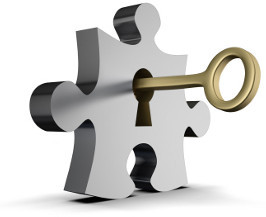 [Speaker Notes: NOTES]
What are the purposes of evaluation?
Quality Assurance
Professional Learning
Improving teacher quality
Other
Other
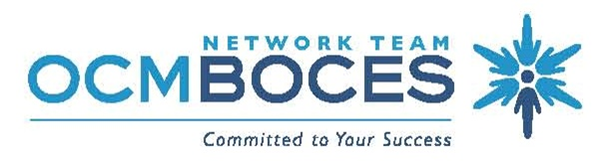 [Speaker Notes: NOTES]
What’s wrong with teacher evaluation?
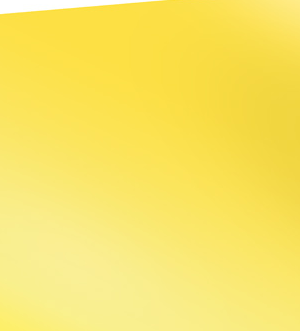 Why we need a new approach
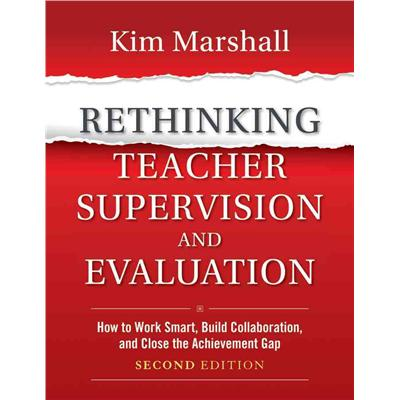 In CHAPTER 2 (p. 19)
[Speaker Notes: Have to get away from the dog and pony show element of this. Many teachers expect evaluators to stay for their whole specially prepared lesson. Have to move away from this to multiple observations not all of full-length.]
Read a part of chapter 2:
A: page 19-20
B: page 21-22
C:There Isn’t a Shared Definition… p. 23-27
D: The Principal Sees Only… p. 27-28
E: The Principal's Presence… p. 29-31
F: Full-lesson Write-Ups… p. 33- 35
G: The Process is Extremely… p. 35 - 36
H: Teachers are Passive… p. 36-38
I: Student Learning Is… p. 38-40
J: The Imperative for… p. 40-41
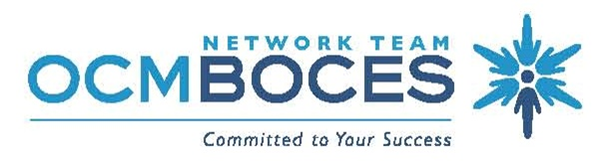 [Speaker Notes: NOTES]
What’s wrong with teacher evaluation? 

Why hasn’t it traditionally resulted in professional growth?

What conditions support growth?
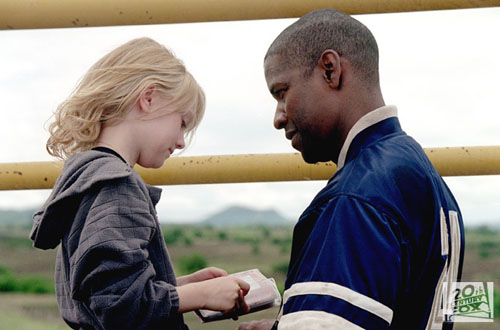 [Speaker Notes: Watch the video of the conversation between the teacher and the principal.]
Observe what students are doing that shows evidence of engagement,  constructing meaning, or 21C. Each group member is responsible for one priority.
Collect evidence and be prepared to share your evidence.
Flash Back to Yesterday
And the “Best Deal” Lesson.
engagement
21C
constructivism
By yourself, rate this lesson on a scale of 1 to 10. Write your scores on one of the smaller sticky notes. Don’t let anyone else see your rating.
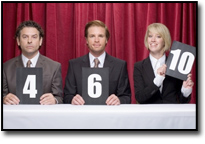 18
[Speaker Notes: NOTES]
Three “Gates” for Effective Teacher Evaluation	
Fairness

Reliability

Validity
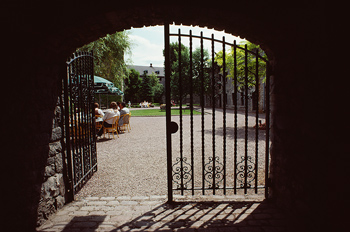 [Speaker Notes: NOTES]
Effective teacher evaluation research identifies six best practices: 
Annual Processes
Clear, rigorous expectations
Multiple measures
Multiple ratings
Regular feedback
Significance

http://www.tntp.org/index.php/publications/issue-analysis/teacher-evaluation-2.0/
20
[Speaker Notes: NOTES]
Discuss the following:
Why is it important to understand the 3 “gates” and best practices in educator evaluation (fairness, reliability, validity)?
How will you present this information to teachers who have different experiences with evaluation?
[Speaker Notes: NOTES]
Evidence is a factual reporting of events. 
 
It may include teacher and student actions and/or behaviors.  
It may also include artifacts prepared by the teacher, students, or others.  
It is not clouded with personal opinion or biases.  
It is selected using professional judgment by the observer and / or the teacher.
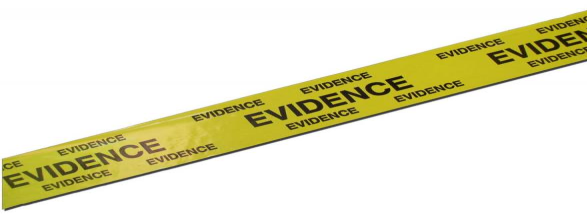 [Speaker Notes: Go back to the chart paper list of evidence from the watching of the fist video. Which ones are evidence and which are opinions.]
Types of Observation Evidence
Verbatim scripting of teacher or student comments: “Bring your white boards, markers and erasers to the carpet and sit on your square.”
Non-evaluative statements of observed teacher or student behavior: Teacher presented the content from the front of room.
Numeric information about time, student participation, resource use, etc.: [9:14 – 9:29] Warm-up. 8 of 22 Ss finished at 9:20, sat still until 9:29
An observed aspect of the environment: Desks were arranged in groups of four with room to walk between each group.
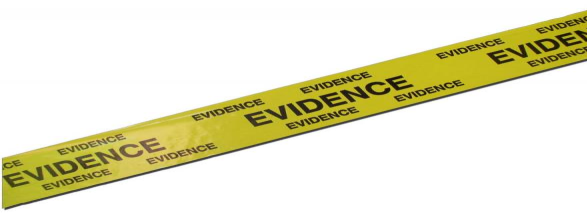 [Speaker Notes: NOTES]
Evidence v. opinion:
Back to yesterday’s video observation notes (on chart paper).  Decide – is it evidence or opinion?
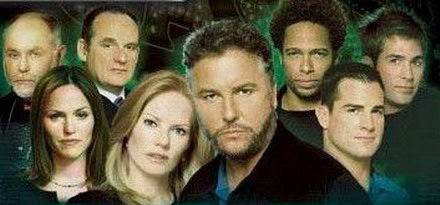 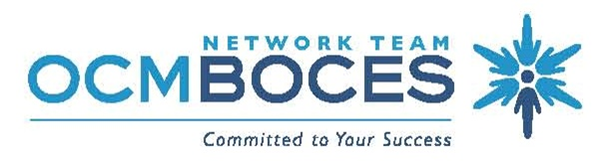 [Speaker Notes: From yesterday following the math lesson.]
Why is this important?
We are human beings and we bring with our own lenses and experience and biases. 
There’s no chance at fairness, reliability and validity unless we can observe things similarly, from classroom to classroom and school to school and district to district
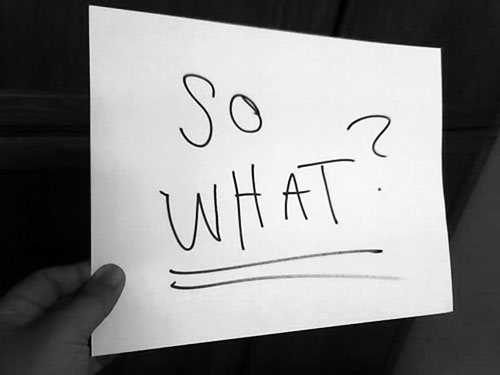 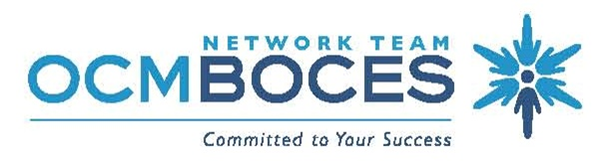 [Speaker Notes: NOTES]
Definition of bias (and we all have biases):
Attaching positive or negative meaning to elements in our environment based on personal or societal influences that shape our thinking.
A biased judgment is based on outside influences and is not necessarily related to a teacher’s effectiveness. 
Example:  “Mrs. T does so much for the school, she is an excellent teacher. “
The actual classroom evidence may not support the rating of the teacher as “excellent.”
[Speaker Notes: NOTES]
Other Threats to Observer Accuracy
Assessor bias
Leniency
Central Tendency
“Halo” or “Horns”Effect
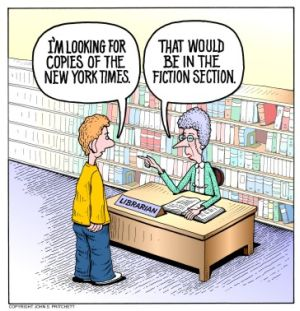 [Speaker Notes: NOTES]
COLLECTDATA
(Evidence)
SORT TO
ALIGN 
WITH YOUR
FRAMEWORK
Interpret:
Clarify
Conclusions
NO!
Impact on learning…
Support needed…
[Speaker Notes: NOTES]
Remember the Priorities
Cognitive Engagement
Constructivist Learning
21st Century Skills
Review the Standards/Rubrics
What type of evidence must you collect to assess the priorities of the rubrics?
Be ready to collect the evidence
Electronically
iPad? Laptop? Handheld?
Template or open-ended?
Placemat?
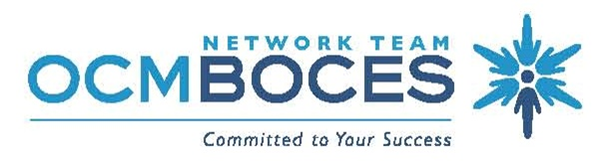 [Speaker Notes: NOTES]
Observe what students are doing that shows evidence of elements of NYS Teaching Standard 3 (Instruction) 
Collect evidence as you watch, ideally, electronically.
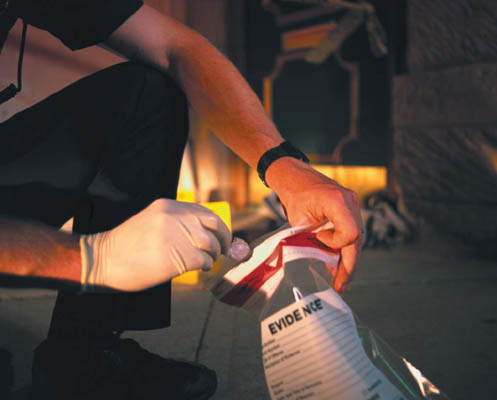 [Speaker Notes: Use high school history example from ASCD collection.]
Use the self-check questions to review your evidence collection
Have I recorded only facts?
Is my evidence relevant to the criteria being examined?
Whenever possible, have I quantified words such as few, some, and most?
Have I used quotation marks when quoting a teacher or student?
Does my selection or documentation of evidence indicate any personal or professional preferences? 
Have I included any opinion (in the guise of fact)?
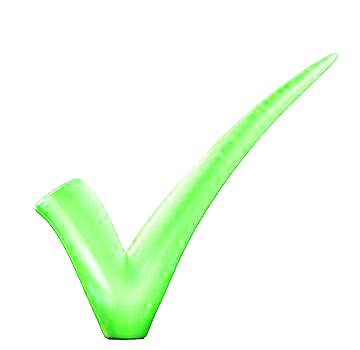 [Speaker Notes: NOTES]
COLLECTDATA
(Evidence)
SORT TO
ALIGN 
WITH YOUR
FRAMEWORK
Interpret:
Clarify
Conclusions
NO!
Impact on learning…
Support needed…
[Speaker Notes: NOTES]
Go back to your evidence. Get out your placemat.
Go back to your evidence
Get out the placemat of your preferred framework
Label each of your pieces of evidence with the standard number – put it to the left of the beginning of each piece of evidence
Use your computer to sort
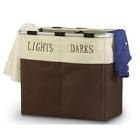 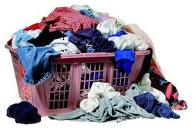 [Speaker Notes: It might be necessary to go through an example with some of the evidence they suggested.]
Observe what students are doing that shows evidence of elements of NYS Teaching Standard 3 (Instruction).
Collect evidence as you watch, ideally electronically.
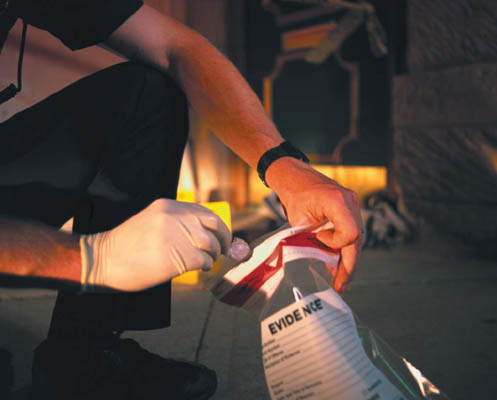 Let’s do it again!
[Speaker Notes: Watch the History Class video. Each participant should collect evidence.]
“Teacher evaluation can be an opportunity for genuine professional learning. When organized around clearly established and accepted standards of practice, teacher evaluation offers an opportunity for educators to reflect seriously on their practice, and promote learning.” 

                                Charlotte Danielson
                            The Handbook for Enhancing Professional Practice
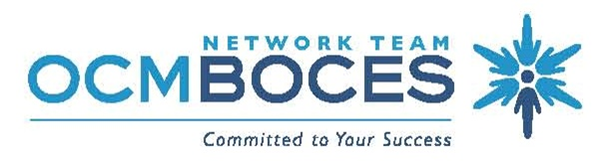 [Speaker Notes: NOTES]
You decide…
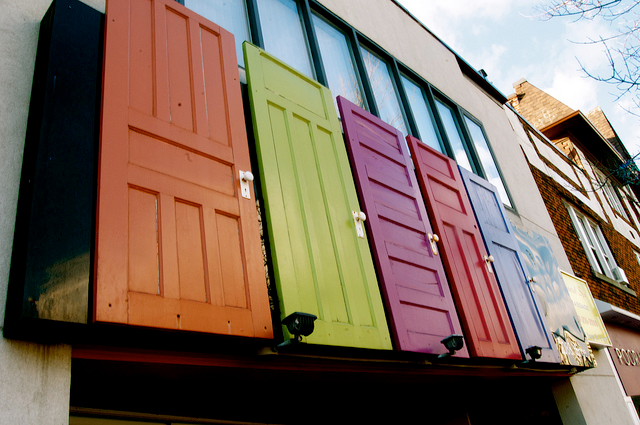 [Speaker Notes: Time for lunch break.]
Agenda
Reconvene and regroup
Objectives and Agenda Review
Focusing on the learners
Teacher Evaluation
The nature of evaluation (feedback, evidence, bias)
Collecting Some Evidence
Getting It Done
Closure
Getting it Done
The Year at a Glance
Beginning of the Year
Ongoing
End of the Year
Beginning of the year meeting
Standards I and II
SLO and local (LAT) target setting
Evidence Submission by Teacher
Evidence Collection
Sharing the evidence
Feedback Conversations
Evidence from the year collected
Compare collected evidence to the rubric
Summative score determination and communication
The Year at a Glance
Beginning of the Year
Ongoing
End of the Year
Beginning of the year meeting
Standards I and II
SLO and local (LAT) target setting
Evidence Submission by Teacher
Evidence Collection
Sharing the evidence
Feedback Conversations
Evidence from the year collected
Compare collected evidence to the rubric
Summative score determination and communication
Beginning of the Year
Beginning of the year meeting
Standards I and II
SLO and local (LAT) target setting
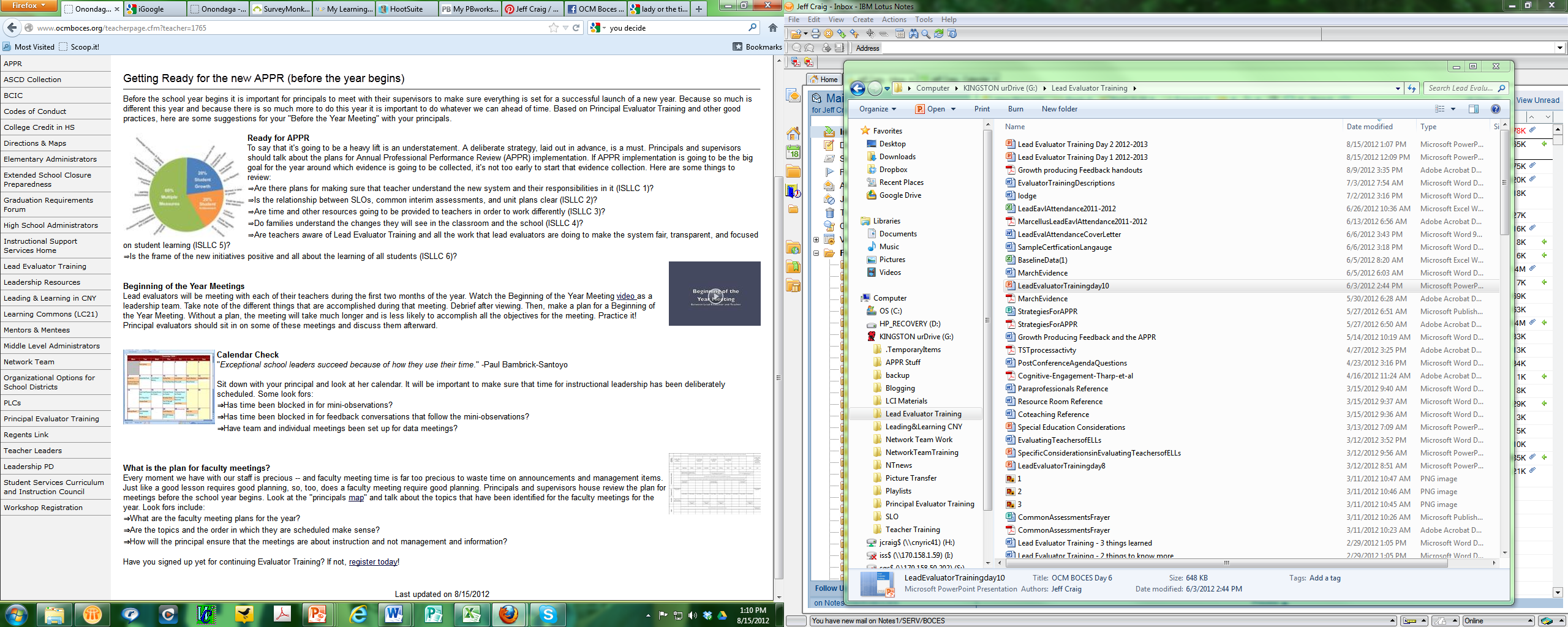 [Speaker Notes: Visit the resources on the page. Go through them. 

.]
Beginning of the Year Meeting
Guiding Questions:
Beginning of the Year
Beginning of the year meeting
Standards I and II
SLO and local (LAT) target setting
As a table group, identify the questions you might ask during the meeting
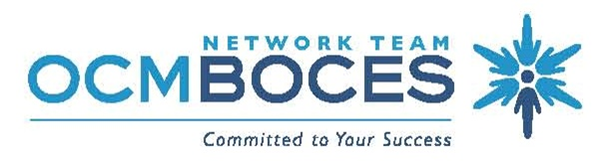 Guiding Questions:
Beginning of the Year
Beginning of the year meeting
Standards I and II
SLO and local (LAT) target setting
As a table group, identify the questions you might ask during the meeting
Watch it
Debrief
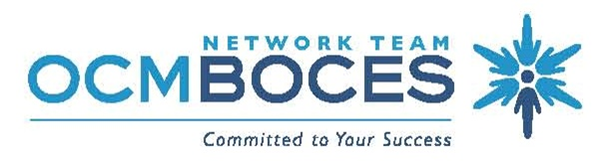 Meet Ms. Montoya
Your goal is to plan for and conduct a “beginning of the year” meeting
With a partner, plan the meeting. Do you want a shared agenda? Pre-meeting reflection questions?
[Speaker Notes: This simulation is designed to help evaluators prepare for the Beginning of the Year meetings they will soon be holding. This scenario is truncated because it does not include LATs because districts are doing so many different things at the local level.

Partners plan for the meeting. Then, partners match up with another set at their table and one set does the role play while the other watches and afterward provides feedback.]
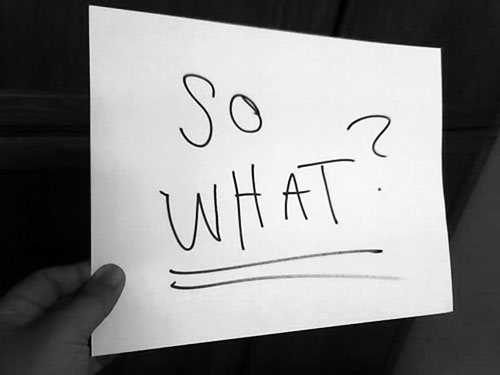 SLOs and LATs
Beginning of the Year
Beginning of the year meeting
Standards I and II
SLO and local (LAT) target setting
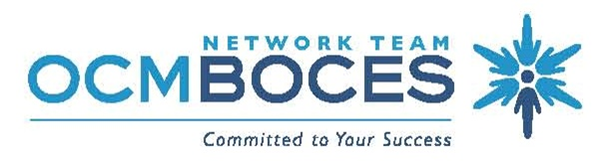 SLOs
Connection to Balanced Assessment System
District Decision Points
An Example(Ms. Montoya & 3rd Grade Math)
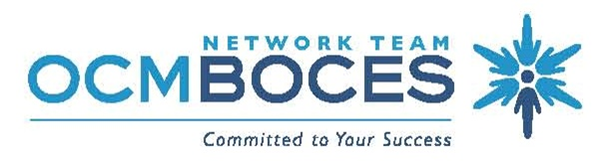 Getting it Done
The Year at a Glance
Beginning of the Year
Ongoing
End of the Year
Beginning of the year meeting
Standards I and II
SLO and local (LAT) target setting
Evidence Submission by Teacher
Evidence Collection
Sharing the evidence
Feedback Conversations
Evidence from the year collected
Compare collected evidence to the rubric
Summative score determination and communication
Looking At the Year
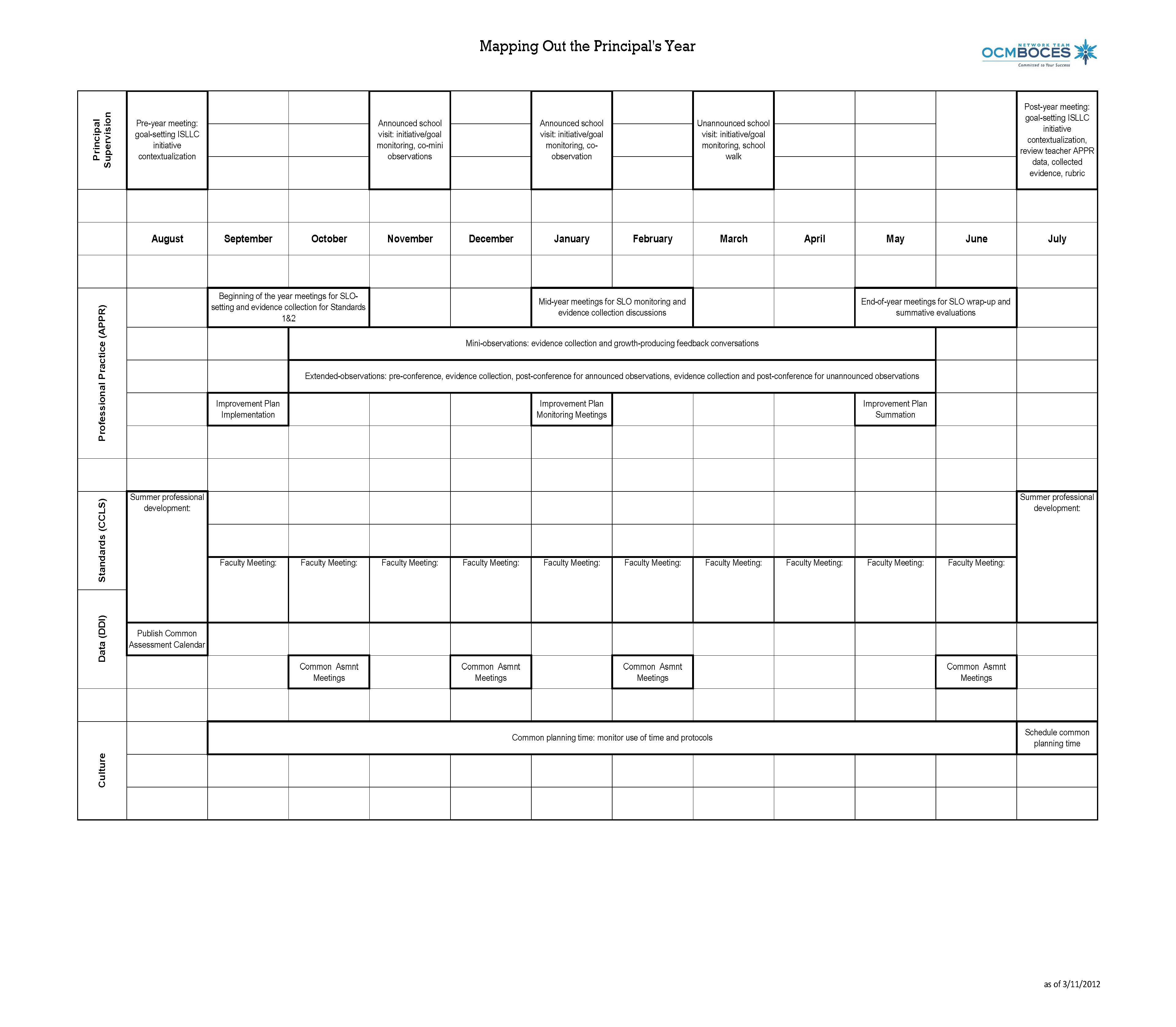 [Speaker Notes: NOTES]
Time Allocation
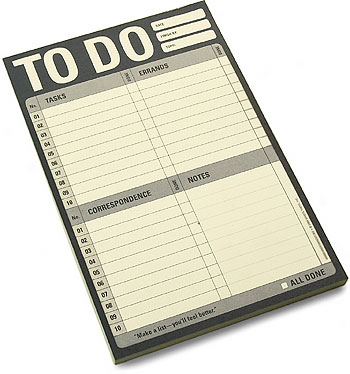 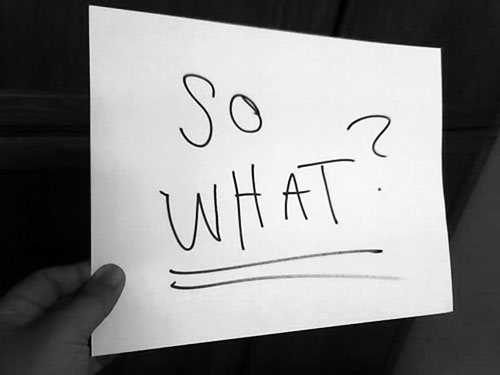 Agenda
Objectives and Agenda Review
Focusing on the learners
Teacher Evaluation
The nature of evaluation (feedback, evidence, bias)
Collecting Some Evidence
Beginning of the Year (meetings, SLOs, etc.)
Getting It Done
Closure
Next Time
September 16th
Same location
8:30a – 11:30a
Mini-lesson
Evidence Collection
Mini-observations
And “How’s it going?”
Beginning of the Year
SLOs
Scheduling your time
Questions
Visiting the Parking Lot
+/∆
+
∆
[Speaker Notes: NOTES]
Review
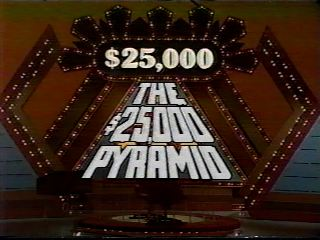 Review
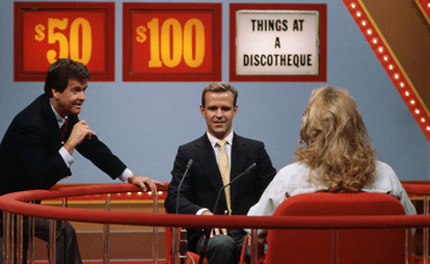 $100
$50
$500
$1000
$10K
$25K
Standards
Data
21stC Readiness
Professional
Practice
Evidence
Culture
Engagement
Constructivism
Feedback
Good-bye!